writing a work memo
What is a work memo?
A work memo is a note to employees
telling them to do something, or
informing them about something.
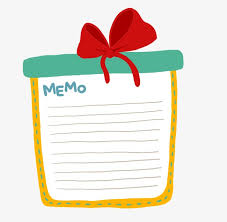 form and purpose
A memo is usually sent as an email.
It can replace the need to have an entire meeting about a small subject.
Possible reasons to send out a memo:
To remind staff that all passwords need to be changed every 60 days.
To inform staff about new parking rules.
To announce a holiday party.
Guidelines for writing a work memo
Keep it short and to the point
Your colleagues usually do not have time to read long memos. 
Therefore:
State your purpose clearly at the beginning.
Use as little space as possible.
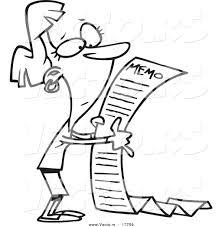 MAKE SURE IT IS READABLE

Some formatting details can make your memo more readable. 
To help recipients understand and read it quickly, try: 
	 short paragraphs 
	 indented or bulleted lists
Use an appropriate tone
A memo about the company holiday party can be light and upbeat.
The tone of the memo should reflect its purpose:
A memo about an upcoming memorial service should be respectful and subdued.
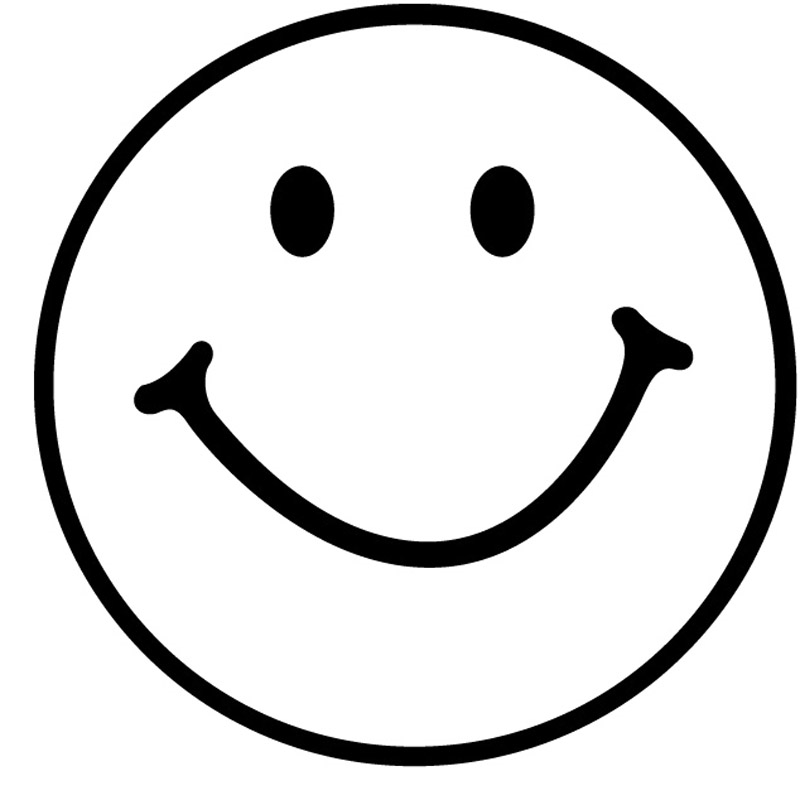 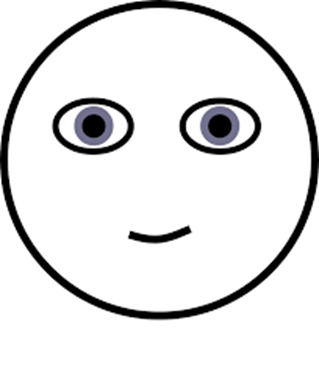 Be Courteous
Be as polite in writing as you would be if communicating face to face. 
Thank the recipients for their cooperation or understanding.
Consider including how the recipients should contact you or another person if they have questions.
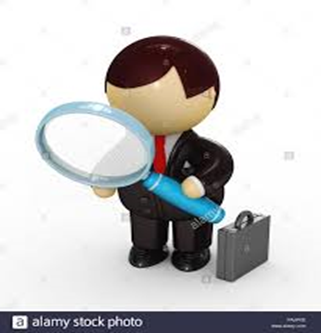 Proofread Carefully
Make sure there are no typos, misspellings, or other errors. It is important that the memo look professional.
Proofread slowly and carefully, perhaps reading the text aloud. 
Consider asking a colleague to look at it before you send it out.
Memo Samples: the Good and the Bad
Memo sample #1 (Beginners)
To: All staffFrom: Daniel Smith, Vice PresidentDate: October 10, 2019Subject: Parking

Dear colleagues,
As you know, there are not enough parking places for everyone. This is because our parking lot is too small. From now on, if the parking lot is full, please park on Graham Avenue.
Thank you for your cooperation. 

Best Regards,
Daniel Smith, Vice President
Memo Sample #1 (Multi-level)
To: All staffFrom: Daniel Smith, Vice PresidentDate: October 10, 2019Subject: Parking concerns 

Dear colleagues,
There have been some problems with parking lately because we have many new employees and our parking lot is too small. From now on, if the parking lot is full, please park on Graham Avenue next to the main building.
Thank you for your cooperation. Please let me know if you have any questions.

Best Regards,
Daniel Smith, Vice President
Memo Sample #2 (Beginners)
To: All Staff
From: Anne Henderson, Production Manager
Date: September 26, 2019
Subject: 

Employees are not folowwing the 15-minute break rule. This is unacceptable. The new rules are: Employees have to go for break in two groups. Production staff are first. breaks will be for ONLY 15 minutes!!! Everyone has to clock in and clock out. I expect you to cooperate. 
 
Anna Henderson,
Production Manager
Memo Sample #2 (Multi-level)
To: All Staff
From: Anne Henderson, Production Manager
Date: September 26, 2019
Subject: 

Employees are not following the 15-minute break rule. This is unacceptable. Current break times are 15 minutes in the morning and 15 mins in the afternoon ONLY!!! The new rules will are: Employees have to go for break in two groups: Production staff will go on break from 10:00 to 10.15 in the morning and from 3:00 to 3:15 in the afternoon. all other staff will go on break from 11:30 to 10:45 in the morning and from 3:30 to 3:45 in the afternoon. Everyone will clock in and clock out to prove they are following the rules. I expect you to cooperate. 
Anna Henderson,
Production Manager
Good Luck and happy memo writing!
Sources
https://kopywritingkourse.com/how-to-write-a-memo/
https://smallbusiness.chron.com/importance-courtesy-writing-business-letters-2852.html
https://work.chron.com/write-courteous-memo-9896.html